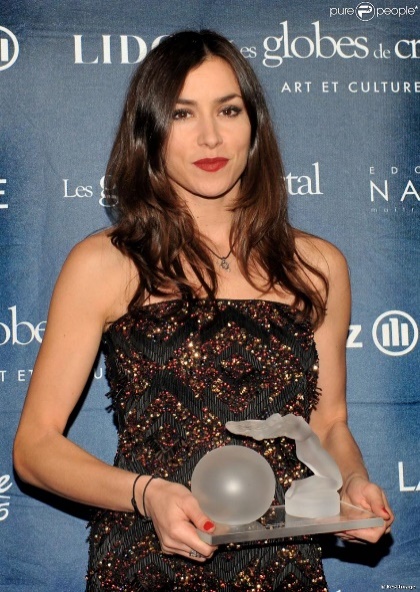 Olivia Ruiz : Elle panique
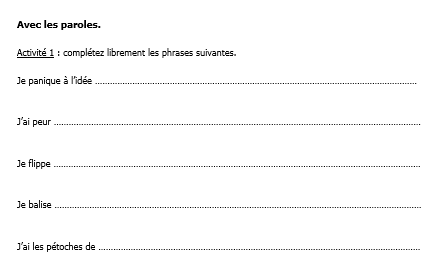 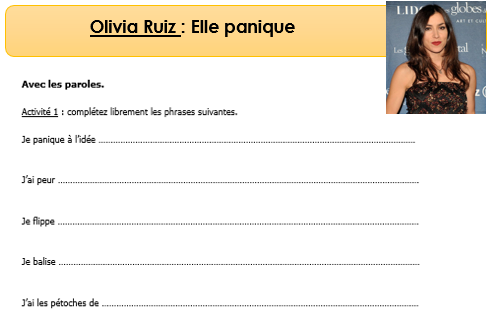 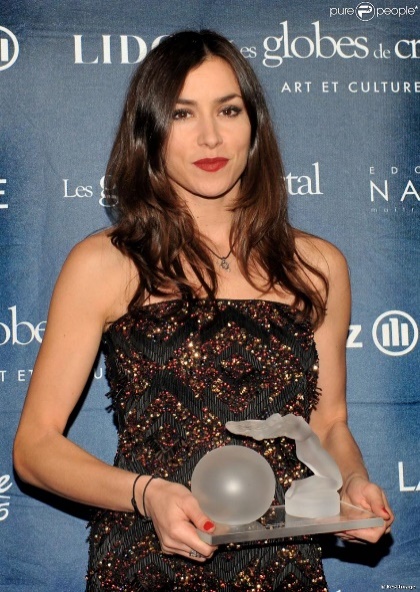 Olivia Ruiz : Elle panique
Elle panique à l’idée d’en faire tropDe vieillir prématurémentElle panique à l’idée d’être de tropOu de s’ennuyer un instantElle a peur que tu t’en aillesPeur de tes représaillesElle a peur pour son p’tit frèreElle a peur, peur pour son derrièreFous-moi la paix ma sale cabocheTu ne me feras pas sombrerJe t’aurai à grands coups de piocheSi tu ne laisses pas tomberElle flippe qu’on ne l’aime plusElle balise de s’aimer un jour
Ça pressure, ça la tueÇa lessive dans son tambour
Elle veut pas finir seule et mocheElle veut qu’on s’inquiète pour elleElle veut pas voir de la bidocheNi se laisser des poils sous les aisselles
Fous-moi la paix ma vieille cabocheJe suis rincéeTu ne me fous pas la pétocheEt je ne veux plus t’écouter
Fous-moi la paix ou j’te talocheJe me sens toute démanteléeSur moi tes questions ricochentInutile de te fatiguer